Правописание парных звонких и глухих согласных в корне слов
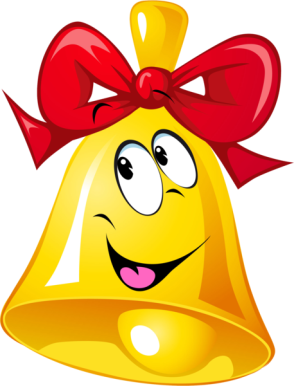 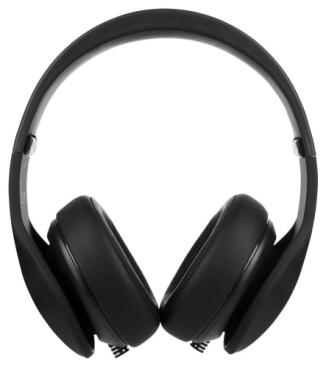 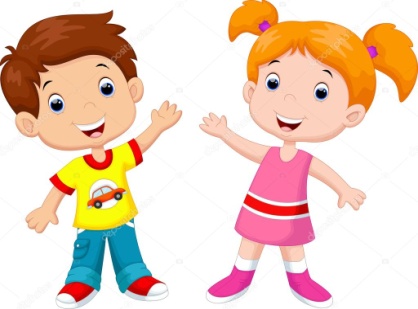 + гласный
ШАГ-ШАГИ
Рецепт:
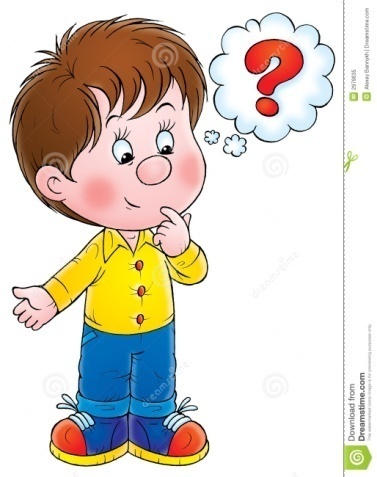 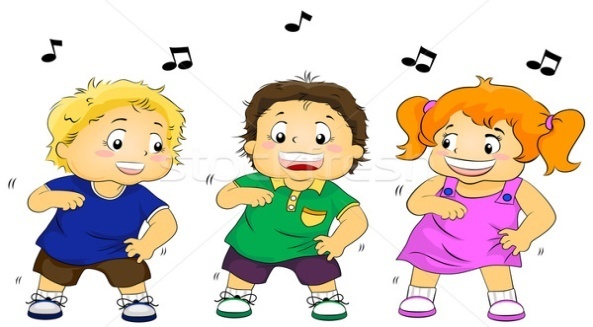 + непарный звонкий Л,Н,Р
ШАГ-ШАГНУТЬ
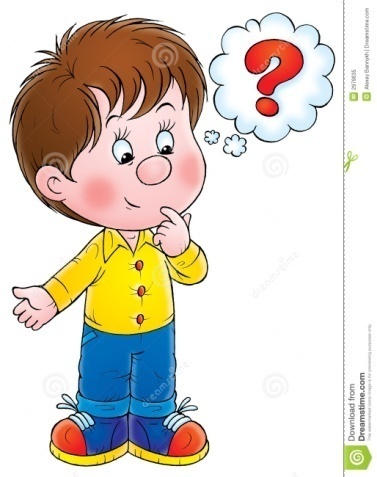 Правописание парных звонких и     глухих согласных в корне слов Подбор проверочных слов:
1. Измени количество (стол- столы)
2. Спроси чего нет? (лёд- нет льда)
3. Назови ласково ( кот- котик)
4. Уменьши в размере 
( зубки- зубы)
5. Ответь какой? Что делает?                        (лётчик- лётный- летать)
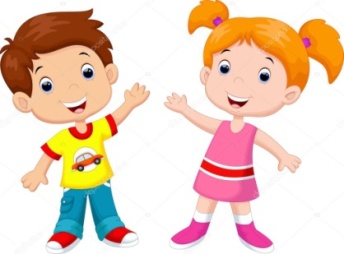 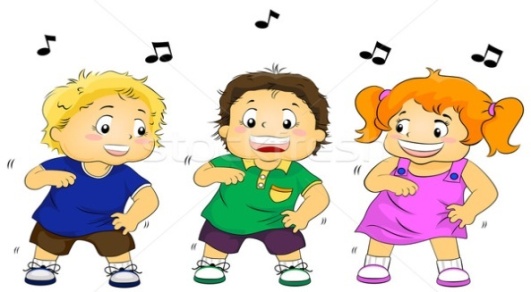 ?
?
???  табун